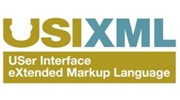 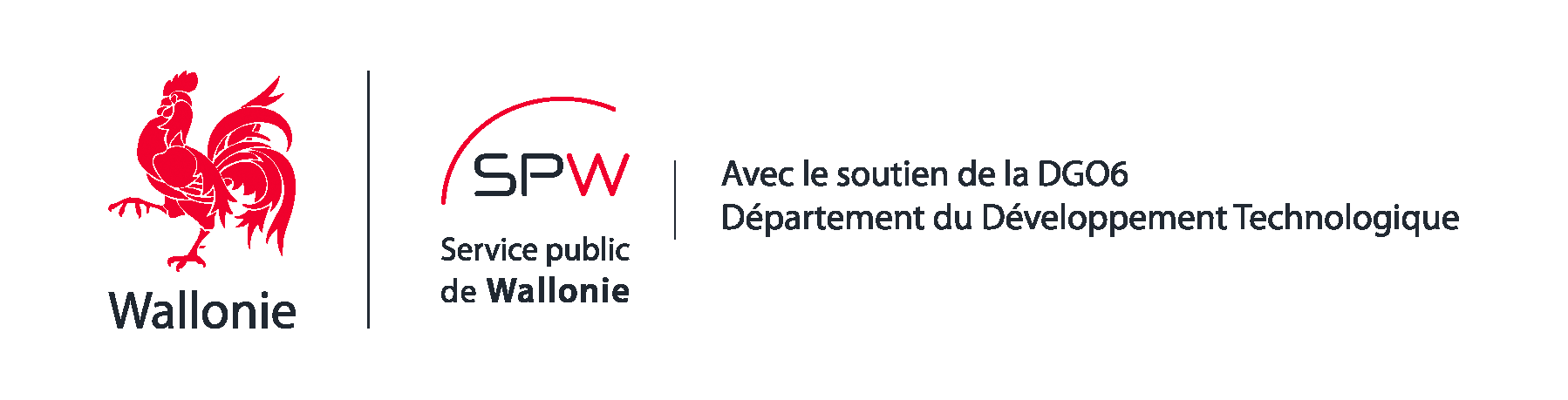 Modelling and Developing Distributed User Interfaces based on Distribution Graph
Jérémie Melchior, Jean Vanderdonckt and Peter Van Roy
Jeremie.Melchior@uclouvain.be
Researcher at LiLab, http://www.lilab.be
Université catholique de Louvain (BELGIUM)
18/05/2012
RCIS 2012 – Valencia, Spain, May 17th
1
Content
Motivations
Distributed User Interfaces: what and how?
Lacks in other works
Contribution: distribution graph
Case study: a distributed Pictionary
Conclusion
18/05/2012
RCIS 2012 – Valencia, Spain, May 17th
2
Motivations
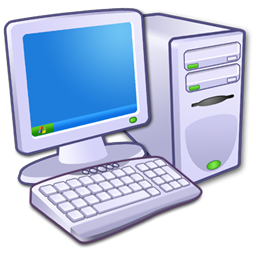 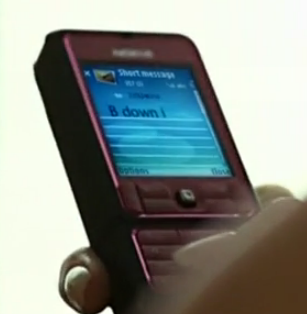 1 or more desktops
1 or more phones
Mobile phone
Smartphone
1 or more laptops
And maybe more !
Xbox
Playstation
TV
…
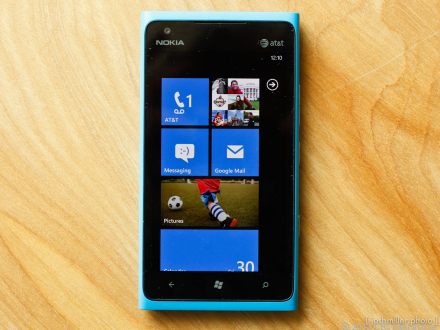 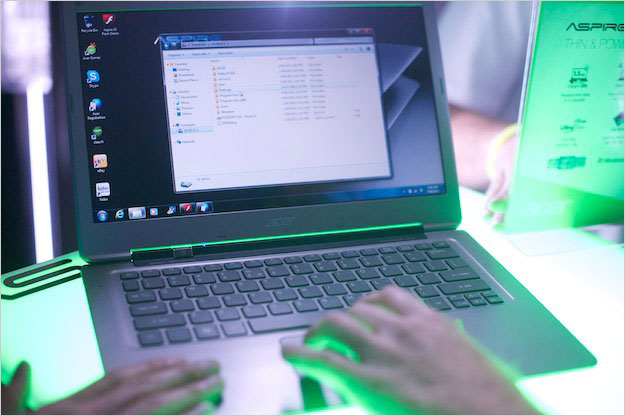 18/05/2012
RCIS 2012 – Valencia, Spain, May 17th
3
Motivations
Lots of devices
High need of visualization of the distribution state
Only pre-programmed disposition & static environment
No support for platform leaving or joining at run-time
18/05/2012
RCIS 2012 – Valencia, Spain, May 17th
4
Distributed User Interfaces
Definition:
“any application UI whose components can be distributed across different displays of different computing platforms that are used by different 
users (co-located or remote collaboration)”
18/05/2012
RCIS 2012 – Valencia, Spain, May 17th
5
Distributed User Interfaces
Any UI could be distributed
Example: Paint (not distributed by default)
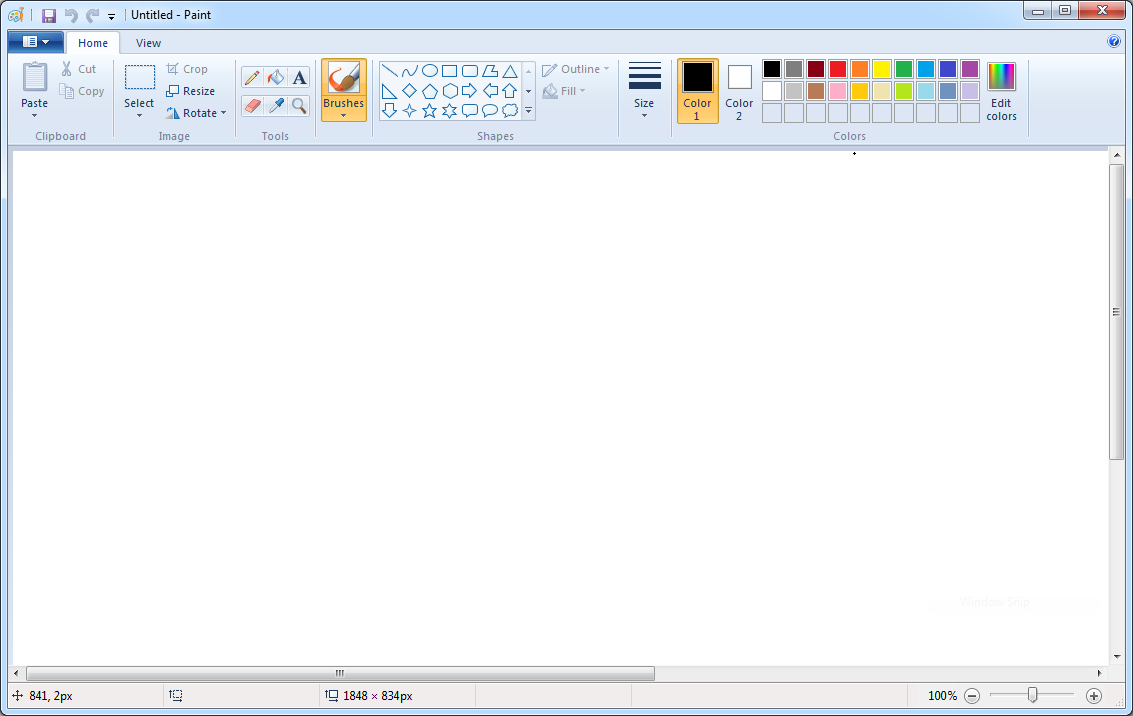 18/05/2012
RCIS 2012 – Valencia, Spain, May 17th
6
Distributed User Interfaces
Any UI could be distributed
Example: Paint (distributed)
Windows: drawing area
Windows Phone: all buttons, bars, …
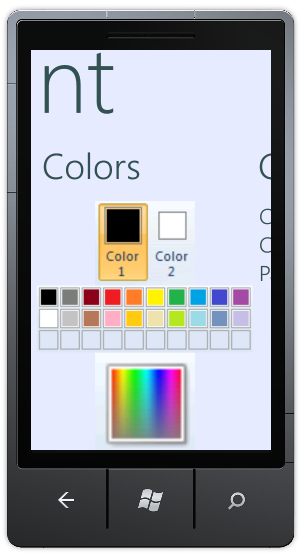 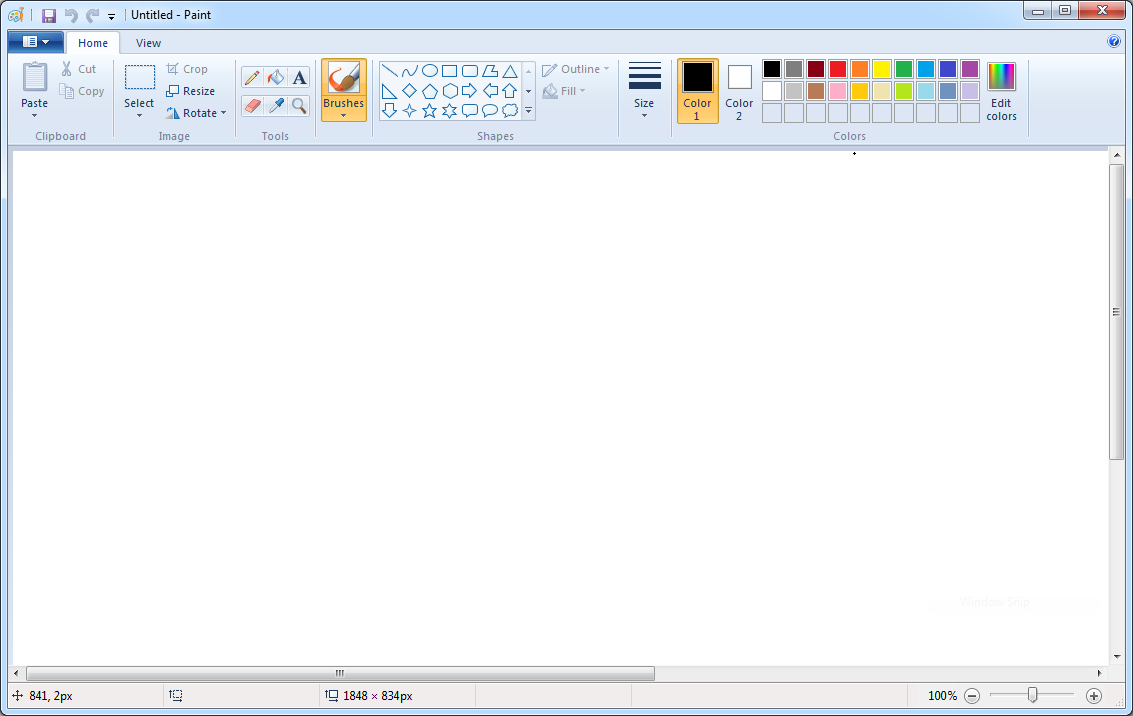 18/05/2012
RCIS 2012 – Valencia, Spain, May 17th
7
Distribution State
Distribution state of the whole system
Snapshot of the system at a certain moment of time in a stable distribution state
Context = set of platforms, set of users and one environment)
Visual representation:
Example:  
Adrien is in distribution state DS1, which means he is in the context of use C1
C1adrien = ({desktop}, {Adrien}, quiet)
Adrien’s distribution state = C1adrien
C1adrien
18/05/2012
RCIS 2012 – Valencia, Spain, May 17th
8
Distribution Shared State
Sum of all individual states
Example:
C1bastien = ({desktop, laptop}, {Bastien}, quiet)
Distribution shared state = {C1adrien, C1bastien}

Visual representation:
C1adrien
C1bastien
18/05/2012
RCIS 2012 – Valencia, Spain, May 17th
9
How ?
Need to know the distribution state
Distribution Graph
18/05/2012
RCIS 2012 – Valencia, Spain, May 17th
10
How ?
Need to know the distribution state
Need to trigger the distribution
Distribution Primitives
Distribution Script
18/05/2012
RCIS 2012 – Valencia, Spain, May 17th
11
How ?
Need to know the distribution state
Need to trigger the distribution
Need to know « what » to distribute
Part or whole of the UI
18/05/2012
RCIS 2012 – Valencia, Spain, May 17th
12
Example of existing works on DUI
ARIS: visualisation of devices and windows
Meta-UI
Static environment
States: ?
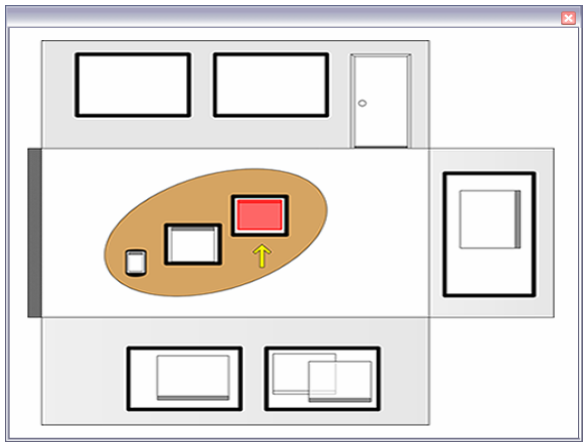 [BIE04] Biehl & BaileyARIS: An Inferface for Application Relocation in an Interactive Space
18/05/2012
RCIS 2012 – Valencia, Spain, May 17th
13
Example of existing works on DUI
A Reference Model for DUIs
Widgets:
An image:         (WS Slides) 
A text: « Infos » (WS Infos)
Conceptual level
States: ?
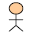 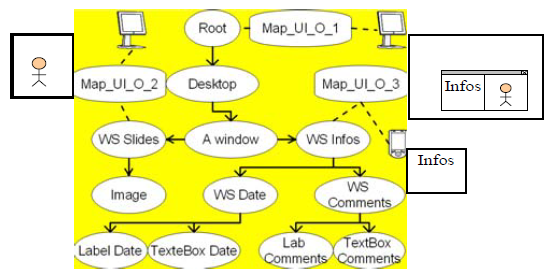 [DEM05] Demeure, Calvary, et al.
A Reference Model for DUIs
18/05/2012
RCIS 2012 – Valencia, Spain, May 17th
14
[Speaker Notes: WS = workspace]
Our contributions
Idea: state-transition diagram
Allow modelling of the distribution
Dynamic evolution of the distribution
Ability to join or split models
Need of some concepts:
Distribution state
Distribution shared state
Distribution graph
Distribution primitive
Distribution script
18/05/2012
RCIS 2012 – Valencia, Spain, May 17th
15
Distribution Graph
State diagram/state chart model
Node
Individual states of entities involved in the distribution
 Distribution State
Collective representation of their synchronization
 Distribution Shared State
Transitions =
Event-condition-action:
Action = Distribution Script
At conceptual level
Evolution at run-time
18/05/2012
RCIS 2012 – Valencia, Spain, May 17th
16
Distribution Graph
C1adrien = ({desktop}, {Adrien}, quiet)
C1bastien = ({desktop, laptop}, {Bastien}, quiet)
Event: Adrien changes platform
Action: Replace(C1a, C2a)
C2adrien = ({laptop}, {Adrien}, quiet)
C1bastien
C2adrien
C2bastien = ({desktop}, {Bastien}, quiet)
Event: Bastien changes platform
Action: Replace(C1b, C2b)
18/05/2012
RCIS 2012 – Valencia, Spain, May 17th
17
[Speaker Notes: L in L_ui means « Laptop »]
Distribution Script
Distribution Script:
Set of distribution primitives
Distribution Primitive
Definition: basic operations that manipulates parts or wholes of a user interfaces at run-time
Part of a catalog
Example of distribution primitive:
{Display td(name:p1 button(name:b_c glue:e text:"Create:"))}  
{Display entry(name:e_c glue:w bg:white init:"Own game"
                       handle:HEntry return:R) #p1}

Operation – Widget - Property:Value - #Location
18/05/2012
RCIS 2012 – Valencia, Spain, May 17th
18
Catalog of operations
18/05/2012
RCIS 2012 – Valencia, Spain, May 17th
19
Case Study
A distributed Pictionary:
3 roles:
The drawer
The observer
The guesser
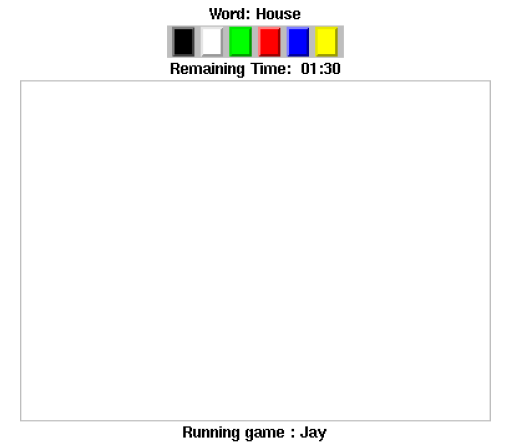 18/05/2012
RCIS 2012 – Valencia, Spain, May 17th
20
Case Study
A distributed Pictionary:
3 roles:
The drawer: allowed to draw in the application (+drawing bar)
The observer: allowed to see the drawing
The guesser: allowed to see the drawing and suggest words
18/05/2012
RCIS 2012 – Valencia, Spain, May 17th
21
Case Study
A distributed Pictionary:
Event: Player2 connects
Action: execute Distribution Script 1
Event: Player1 connects
Action: execute Distribution Script 1
Player connects
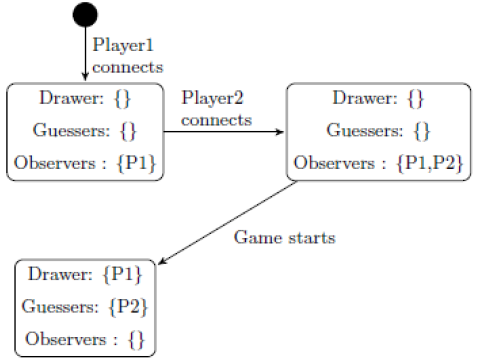 No game started
Condition: More than 2 players connected
Game started
18/05/2012
RCIS 2012 – Valencia, Spain, May 17th
22
Case Study
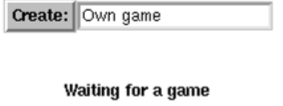 Distribution Script 1:
{Display td(name:p1 button(name:b_c glue:e text:"Create:"))}  
{Display entry(name:e_c glue:w bg:white init:"Own game”
                       handle:HEntry return:R)
 #p1}
{Display lr(name:create_game b_c e_c)#p1}
{Display td(name:p1 create_game td(name:join)
              label(name:status glue:swe text:"Waiting for a game“
                       bg:white) ) 
}
for I in {DiscoverGames} do
{Display button(name:b#I glue:nswe text:"Join "#I} #join}
end
18/05/2012
RCIS 2012 – Valencia, Spain, May 17th
23
Case Study
A distributed Pictionary:
Event: Player2 connects
Action: execute Distribution Script 2
Player connects
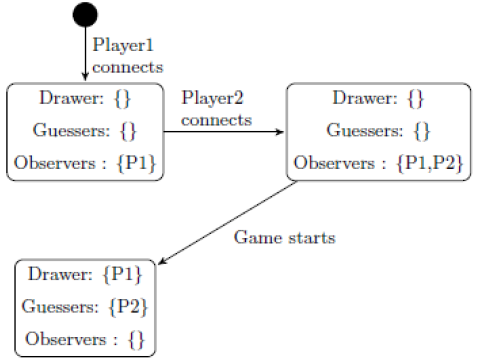 No game started
Condition: More than 2 players connected
Game started
18/05/2012
RCIS 2012 – Valencia, Spain, May 17th
24
Case Study
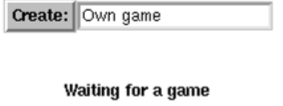 Distribution Script 2:
{Copy p1 td(name:p2)}
18/05/2012
RCIS 2012 – Valencia, Spain, May 17th
25
Case Study
A distributed Pictionary:
Event: Player1 or 2 starts the game
Action: execute Distribution Script 3
Player connects
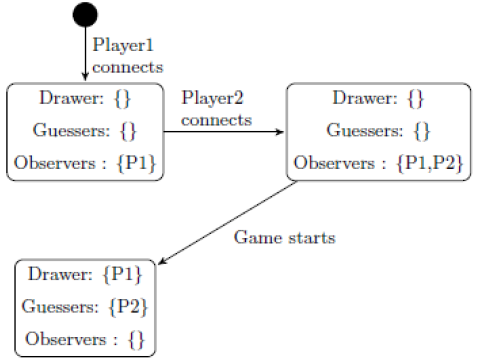 No game started
Condition: More than 2 players connected
Game started
18/05/2012
RCIS 2012 – Valencia, Spain, May 17th
26
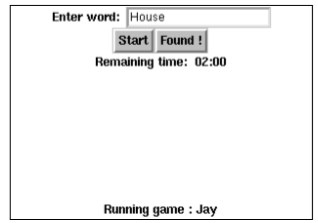 Case Study
Distribution Script 3:
{Undisplay create_game#p1}
{Update status "Running game: "#Name}
{Display td(name:observer
		   lr(name:enter_word glue:nwe bg:white
                      label(bg:white text:"Enter word: ")
		      entry(glue:w bg:white init:"House“ handle:HEW))
		   lr(name:start_found bg:white glue:new
		      button(glue:e text:"Start")
		      button(glue:w text:"Found !"))
		   lr(name:remaining_time bg:white glue:swe
		      label(glue:e bg:white text:"Remaining time: ")
		      label(glue:w bg:white text:"02:00"))) 
   #p1}
{Display td(name:p1 create_game observer status)}
18/05/2012
RCIS 2012 – Valencia, Spain, May 17th
27
Case Study
A distributed Pictionary:
Simple example
Only 2 players
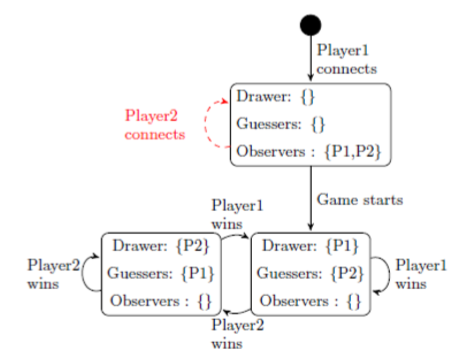 18/05/2012
RCIS 2012 – Valencia, Spain, May 17th
28
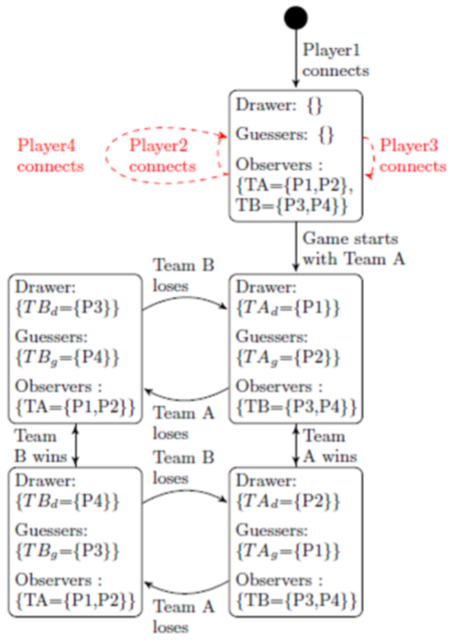 Case Study
A distributed Pictionary:
Complex example
4 players
2 teams (A - B)
2 players in Team A
2 players in Team B
18/05/2012
RCIS 2012 – Valencia, Spain, May 17th
29
Conclusion
Concepts
Distribution Graph
Distribution State
Distribution Primitive (distribution operation)
Distribution Script
Complex concepts with several items:
Devices
User Interface components
Roles
Reusable: others can reuse the idea or extends the concepts
Need for validation with a real game/application
18/05/2012
RCIS 2012 – Valencia, Spain, May 17th
30
Questions ?
18/05/2012
RCIS 2012 – Valencia, Spain, May 17th
31